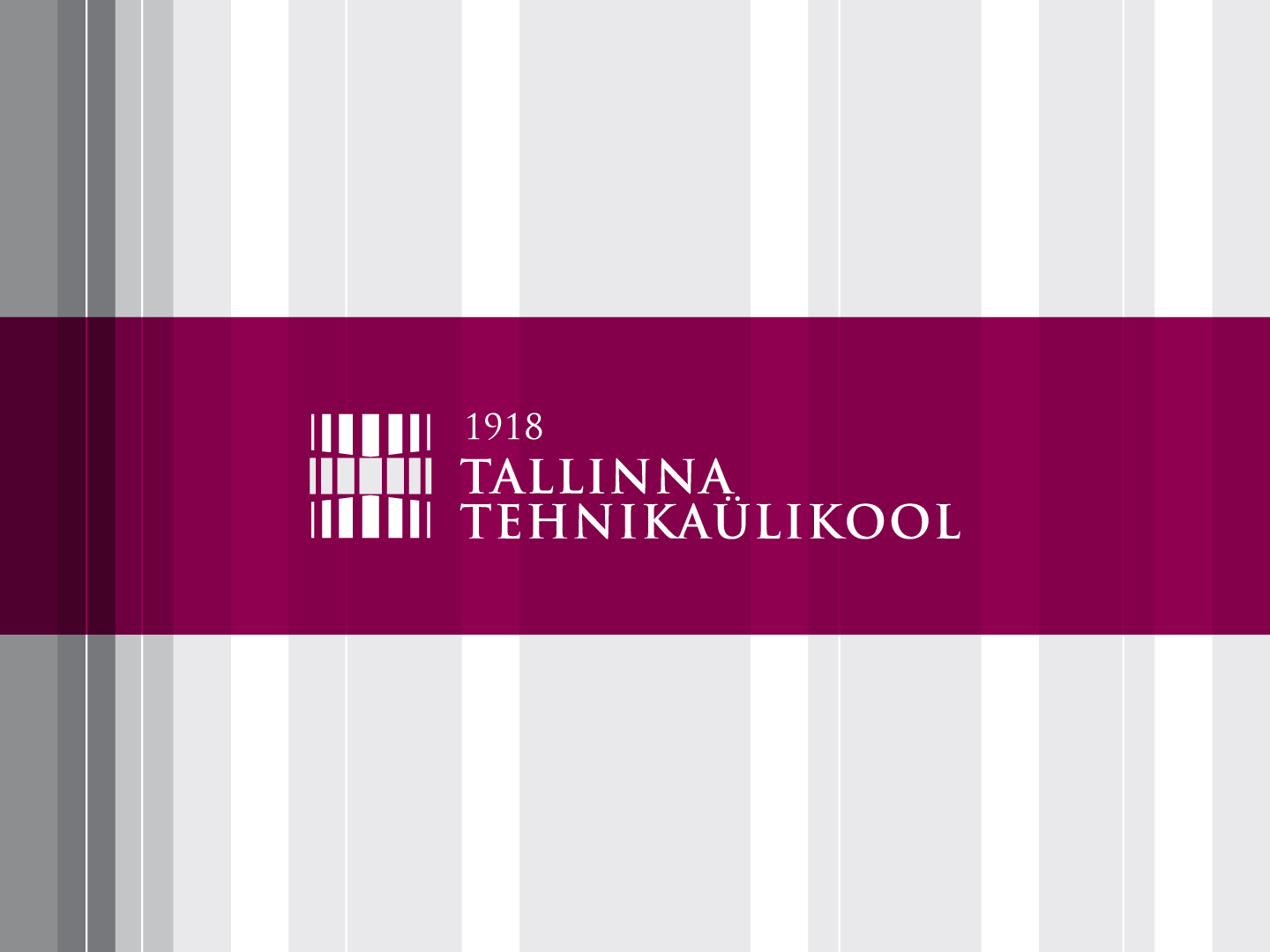 Algoritmid ja programmeerimine   
  Vladimir Viies Vladimir.viies@gmail.com
Lembit Jürimägi , Sander Kommel

 Tallinna Tehnikaülikool 
 2024
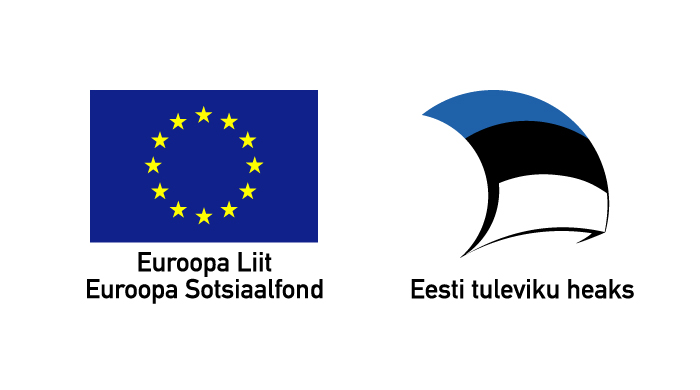 Failid
FAILID
Programmeerimine
3
Failisüsteem
File Concept
Access Methods
Directory Structure
File-System Mounting
File Sharing
Protection
Faili olemus
Contiguous logical address space 
Types: 
Data
numeric
character
binary
Program
Faili struktuur
None - sequence of words, bytes
Simple record structure
Lines 
Fixed length
Variable length
Complex Structures
Formatted document
Relocatable load file	
Can simulate last two with first method by inserting appropriate control characters
Who decides:
Operating system
Program
Faili atribuudid
Name – only information kept in human-readable form
Identifier – unique tag (number) identifies file within file system
Type – needed for systems that support different types
Location – pointer to file location on device
Size – current file size
Protection – controls who can do reading, writing, executing
Time, date, and user identification – data for protection, security, and usage monitoring
Information about files are kept in the directory structure, which is maintained on the disk
Operatsioonid failidega
File is an abstract data type
Create
Write
Read
Reposition within file
Delete
Truncate
Open(Fi) – search the directory structure on disk for entry Fi, and move the content of entry to memory
Close (Fi) – move the content of entry Fi in memory to directory structure on disk
Faili avamine
Several pieces of data are needed to manage open files:
File pointer:  pointer to last read/write location, per process that has the file open
File-open count: counter of number of times a file is open – to allow removal of data from open-file table when last processes closes it
Disk location of the file: cache of data access information
Access rights: per-process access mode information
Faili tüübid
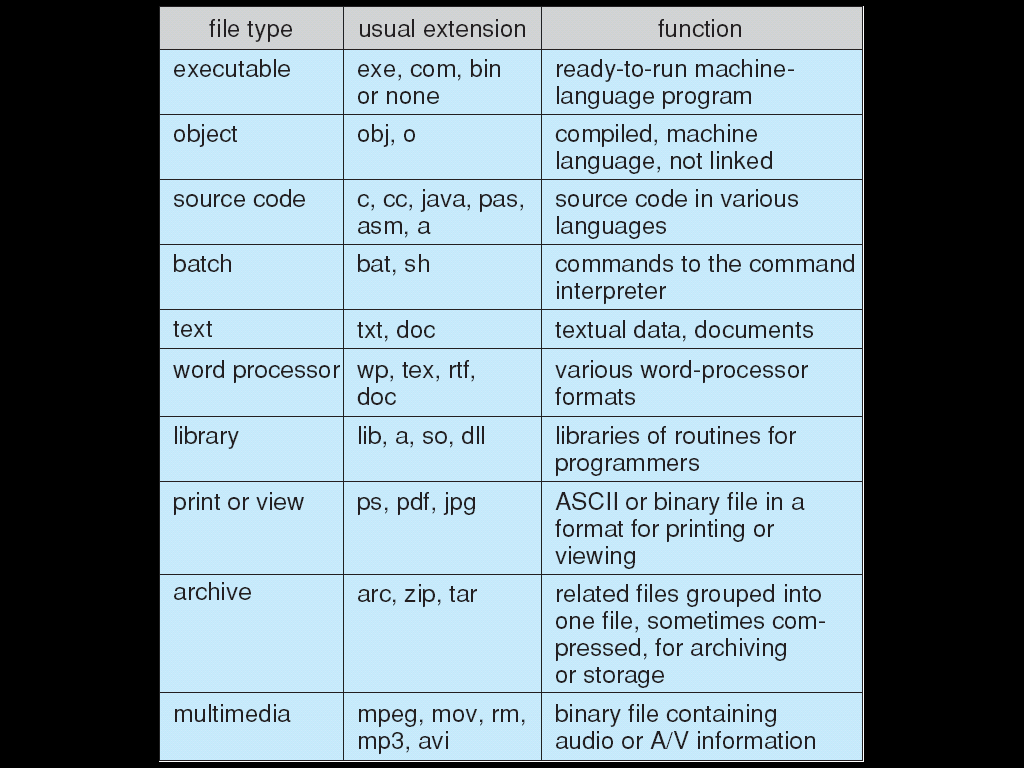 Failidele juurdepääsu meetodid
Sequential Access
		read next
		write next 
		reset
		no read after last write
			(rewrite)
Direct Access
		read n
		write n
		position to n
			read next
			write next 
		rewrite n
	n = relative block number
Faili järjestikuline töötlus
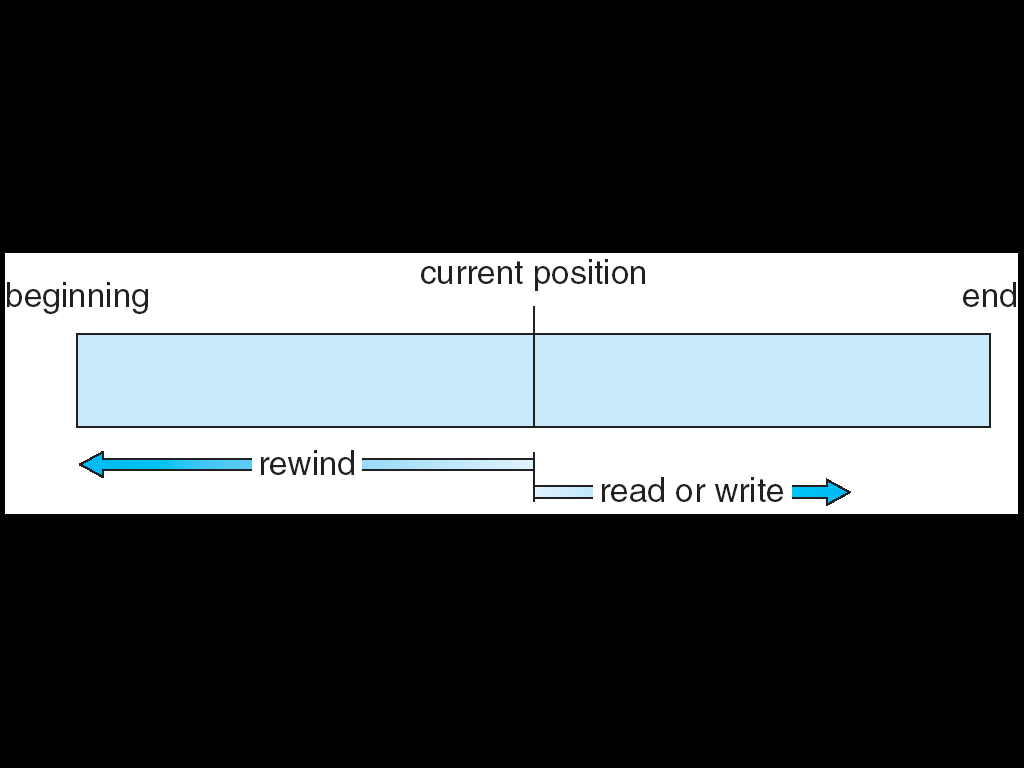 Otsejuurdepääs faili kirjetele
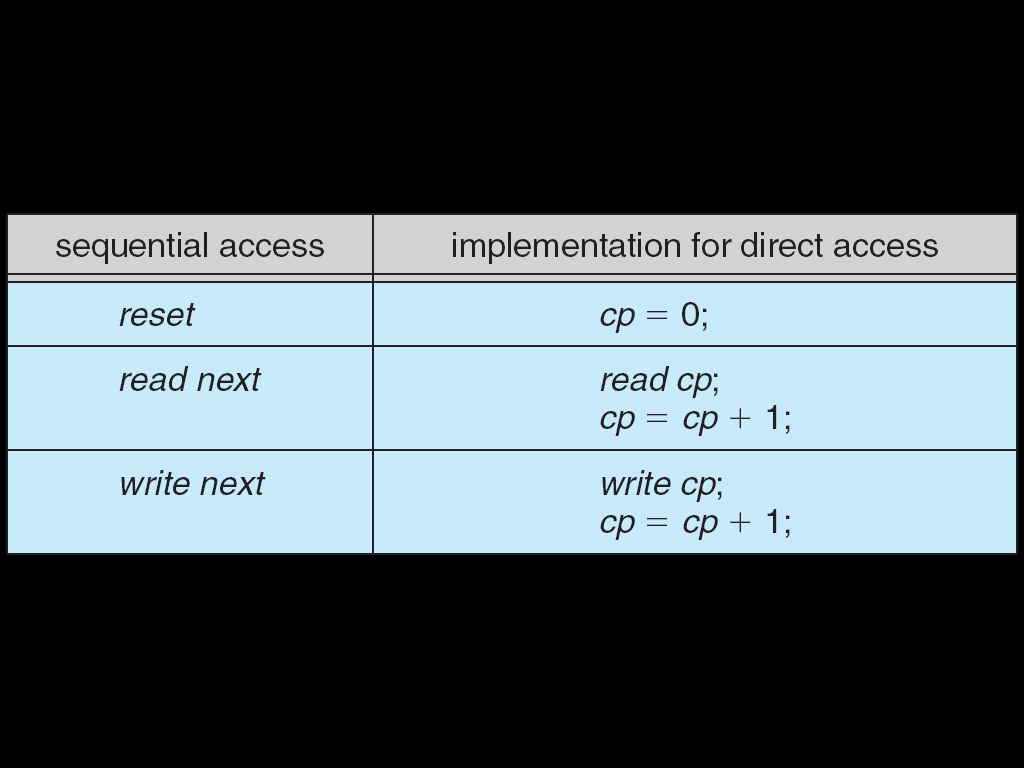 Indeksfailide näide
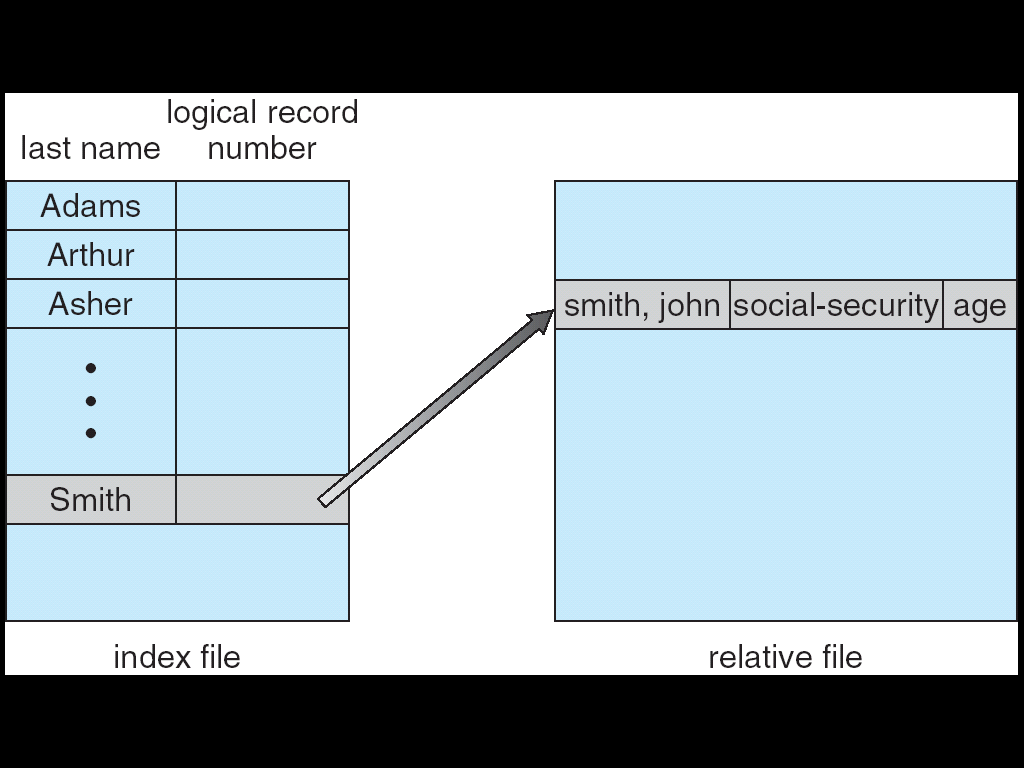 Tavaline failisüsteem
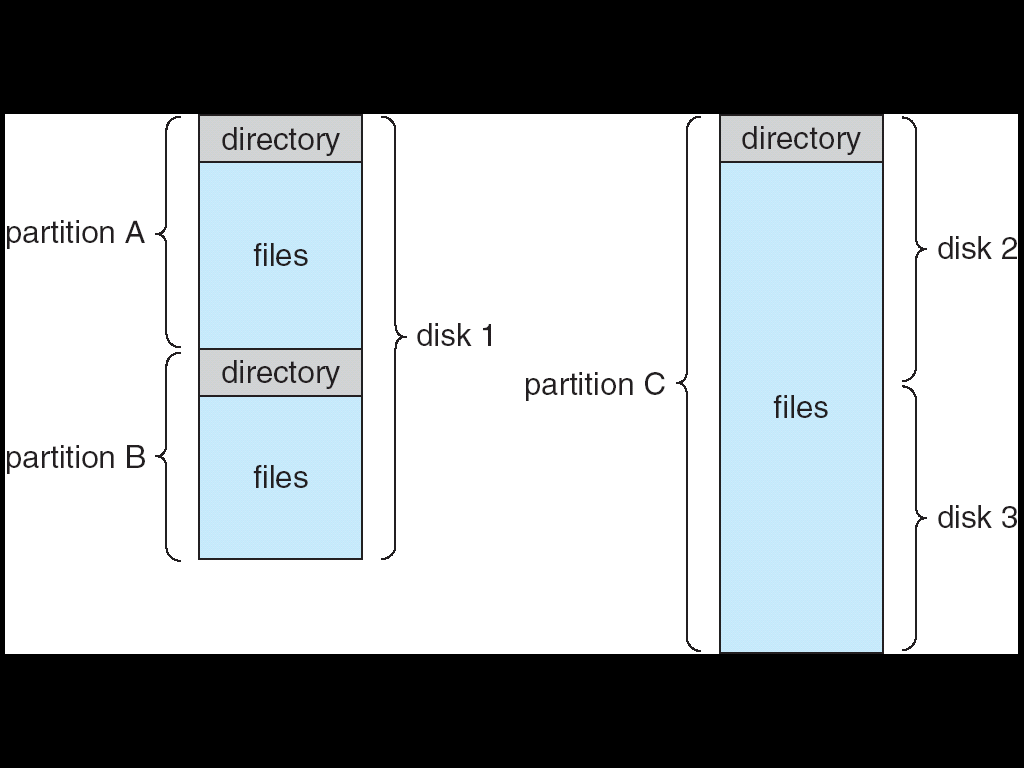 Teegiga seotud operatsioonid
Search for a file
Create a file
Delete a file
List a directory
Rename a file
Teegi korralus haldamise lihtsustamiseks
Efficiency – locating a file quickly
Naming – convenient to users
Two users can have same name for different files
The same file can have several different names
Grouping – logical grouping of files by properties, (e.g., all Java programs, all games, …)
Juurdepääsu nimistu ja rühmitamine
Mode of access:  read, write, execute
Three classes of users
					RWX
		a) owner access 	7		1 1 1				RWX
		b) group access 	6	 	1 1 0
					RWX
		c) public access	4	 	1 0 0      Ask manager to create a group (unique name), say G, and add some users to the group.
For a particular file (say game) or subdirectory, define an appropriate access.
owner
group
public
chmod
764
game
Attach a group to a file chgrp     G    game
Kaitse
File owner/creator should be able to control:
what can be done
by whom 
Types of access
Read
Write
Execute
Append
Delete
List
Faili avamine
Viitadega saab ka failist lugeda ja kirjutada.

#include <stdio.h>
#include <stdlib.h>
int main (void)
{FILE *loe= fopen(“esimene.txt”, “r”);
fprintf(loe, “Esimene proov”);
fclose(loe);	//kuulub iga viisaka failiga töö juurde
}
/* muutuja “loe” kaudu saab avada faili esimene.txt lugemiseks – r, loetakse tekst ja suletakse fail
 *
20
Failist lugemine
#include <stdio.h> 
#include <stdlib.h> 
int main(void)
{ char rida[128]; 
FILE *sisse=fopen("tervitus.txt", "r"); 	// r - lugemiseks
	while(!feof(sisse))
		{ // fscanf(sisse, "%s", rida); 
		//võtab ühe sõna 
		fgets(rida, 128, sisse); 
		printf("%s", rida); } 
fclose(sisse); 
return 1; } 

fsacnf ja fgets on võimalik mõlemat kasutada, kuid mitte samaaegselt
21
Faili kirjutamine
Näitena oli meil:

FILE *kirjuta= fopen(“esimene.txt”, “w”);
fprintf(kirjuta, “Esimene proov”);//faili trükitav tekst
fclose(kirjuta);//kuulub iga viisaka failiga töö juurde

“w” korral siis iga faili avamisega kirjutatakse eelnev sisu üle

FILE *kirjuta= fopen(“esimene.txt”, “a”);
fprintf(kirjuta, “Esimene proov”);

“a” korral iga avamise ja kirjutamise kord lisatakse olemasolevale failile.
Programmeerimine
22
Failid & kirjed 2
Programmi teksti jaotamine erinevate failide vahel
Programmeerimine
23
Programmi teksti jaotamine erinevate failide vahel
Kindlasti on kasulikum suurem programm jagada nii alamfunktsioonideks kui ka need omakorda jagada teema järgi erinevate failide vahel.
Näiteks: mitme erinevalt moodustatud massiivi väljatrükk oleks kasulik kirjutada omaette alamfunktsioonina. Kuid miks ka mitte eraldi failina.
Programmeerimine
24
Näide
Ülesandeks on moodustada massiiv ning trükkida see ekraanile;
Vahetada kasutaja poolt täisarvuna etteantud indeksi väärtusega massiivi rida ja veerg. 
Ekraanile trükkida iga samm, mida tehakse massiiviga.
Kahtlemata pika programmitekstina läheb kogu kood liiga raskelt hallatavaks ning lohisevaks.
Alustuseks tuleb moodustada ekraanile välja trükkimiseks eraldi alamfunktsioon ning seejärel see eraldi faili tõsta.
Programmeerimine
25
Alamfunktsioonist failiks samm 0
#include<stdio.h>
#include<time.h>            //randomi jaoks
#include<stdlib.h>          //randomi jaoks
void valjastus(FILE *F, int n, int a[][n]){	//alamfunktsioon
     int i,j;
     for(i=0;i<n;i++){
        for(j=0;j<n;j++)
             fprintf(F, " %d  |",a[i][j]);
         fprintf(F, "\n"); }
}
int main(){			//peaprogramm
    int n = 10;
    Int arr[n][n];
    FILE *F = fopen(“out.txt”, “w”);
    ...
    valjastus(F, n, arr);
    fclose(F);
.... }
26
Alamfunktsioonist failiks sammud 1 ja 2
Tõsta kogu alamfunktsiooni valjastus(int n, int a[n][n]) tekst eraldi faili nimega valjastus.c
Kirjuta põhiprogrammi teekide hulka juurde ka lisatav fail.
Enne:
#include<stdio.h>
#include<time.h>            //randomi jaoks
#include<stdlib.h>          //randomi jaoks
Pärast:
#include<stdio.h>
#include<time.h>            //randomi jaoks
#include<stdlib.h>          //randomi jaoks
#include “valjastus.c”	    //sinu loodud fail alamfunktsiooniga 				valjastus(int n, int a[n][n])
Programmeerimine
27
Alamfunktsioonist failiks samm 3
Kompileeri, käivita ja kontrolli programmi tööd.

Veel väikeseid meeldetuletusi:
Ükskord loodud massivi väljatrükki ei pea edaspidi järgmisesse programmi uuesti kopeerima. 
Piisab kui kirjutada teekide juurde lause 
#include “valjastus.c” ning tuleb kontrollida, et see lisatav fail alamfunktsiooniga valjastus() oleks uue programmiga samas kataloogis.	
                   Edu töö lihtsustamisel!
Programmeerimine
28
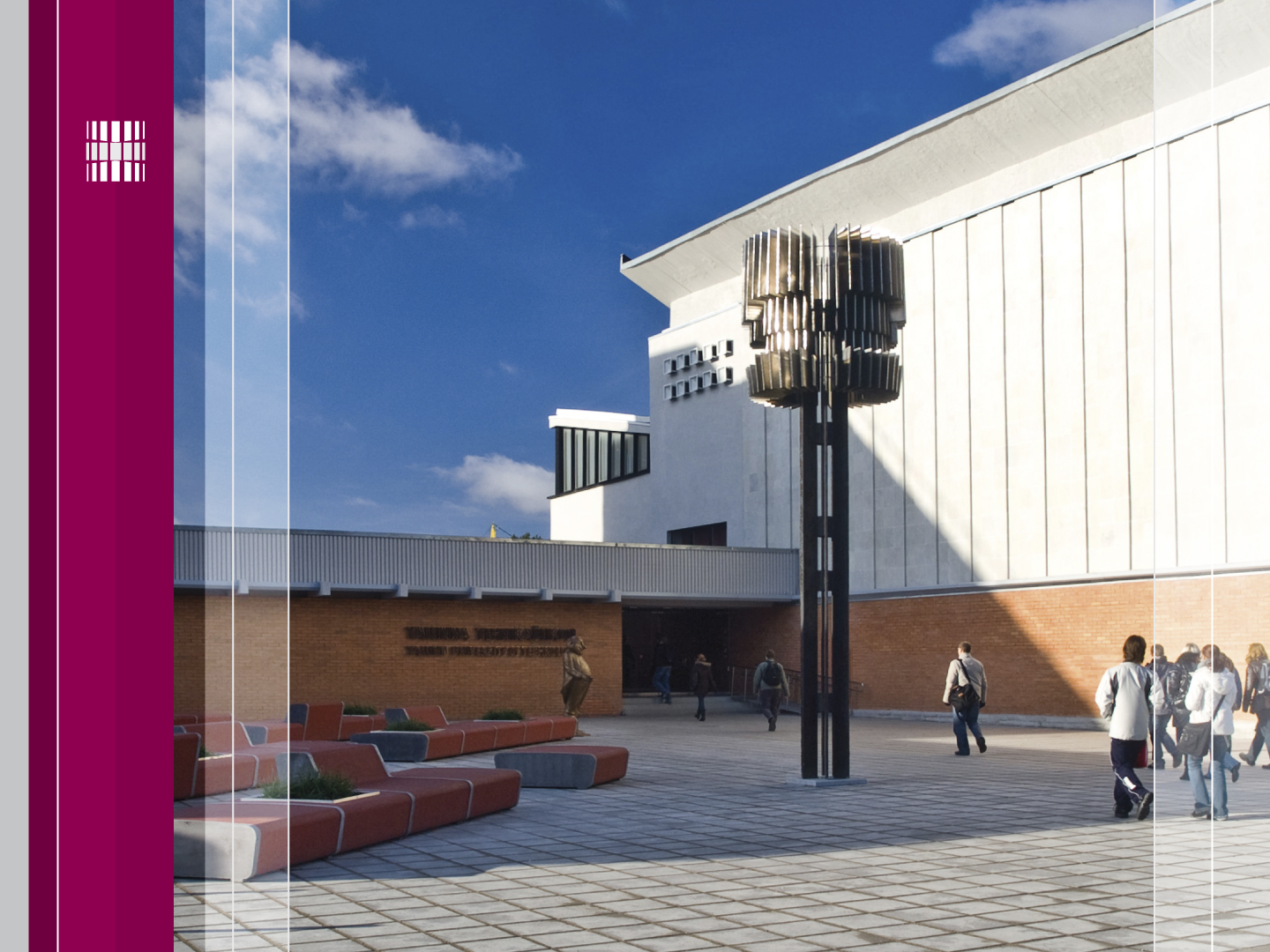 Täname, et läbisid mooduli II !
Jätka aine omandamist  ja lahenda kodutööd !
Tutvu ainetega Infotehnoloogia teaduskonna õppematerjalide kodulehel www.tud.ttu.ee